Distortion
Jim Schwiegerling PhD
College of Optical Sciences
University of Arizona
Tucson, Arizona
Pincushion Distortion
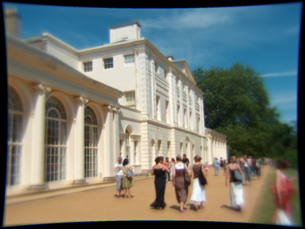 Distortion Correction
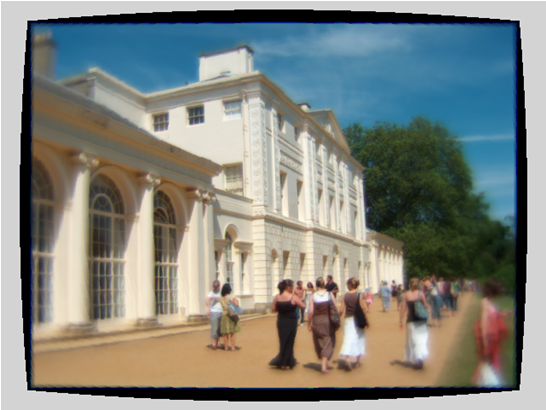 Depth of Field
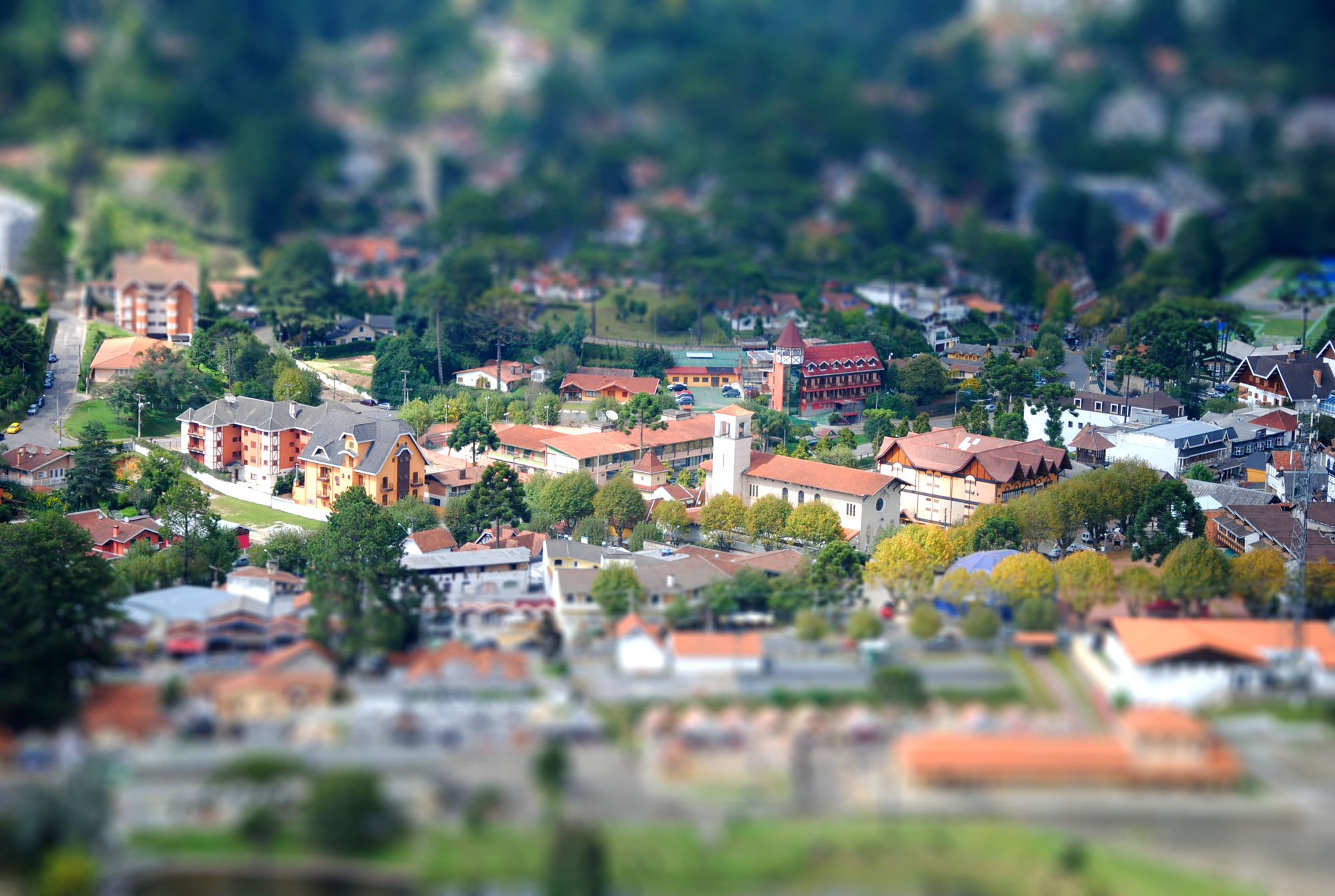 Tilt/Shift System
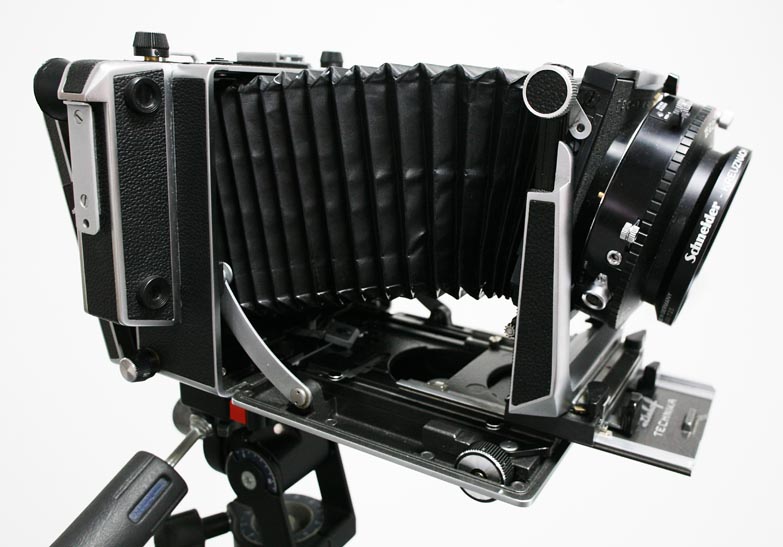 Scheimpflug Imaging
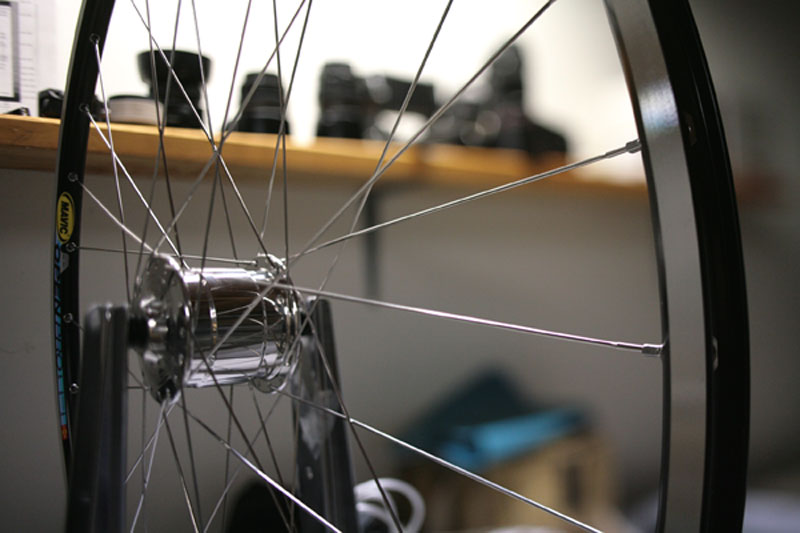 http://users.gsinet.net/pjwhite/tilt-shift.htm
Keystone Distortion
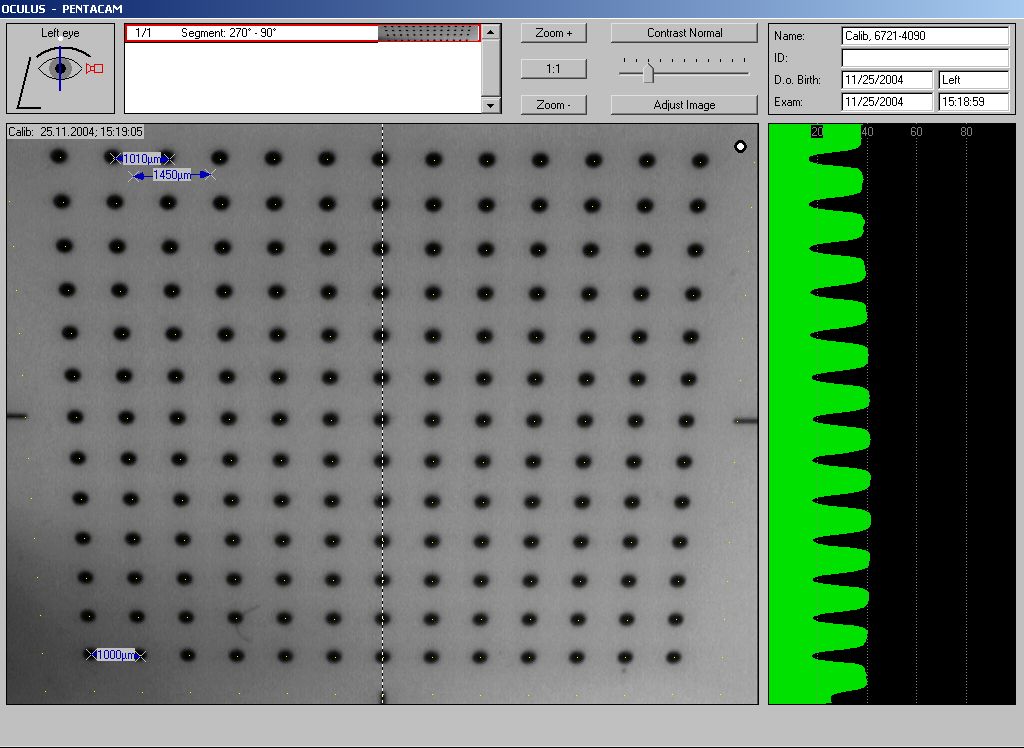 Keystone Correction
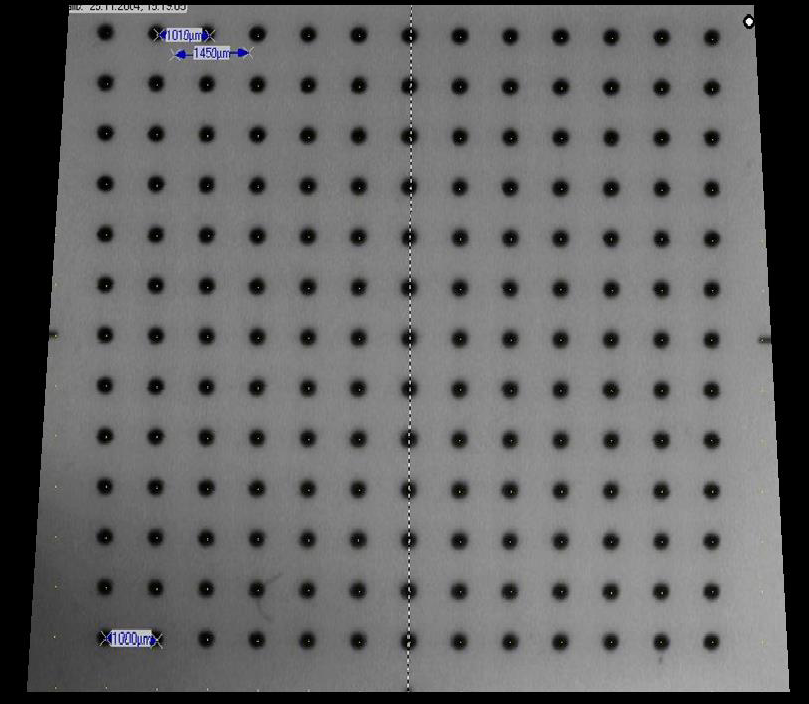 Keystone Correction
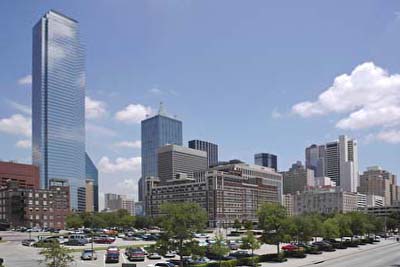 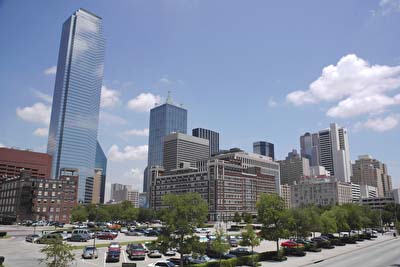 www.lonestardigital.com/perspective_correction.htm
Anamorphoscope
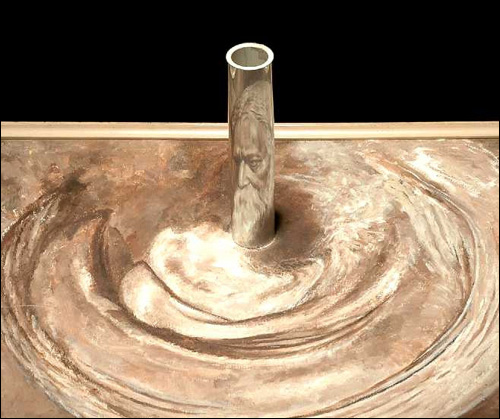 Ray Intersections
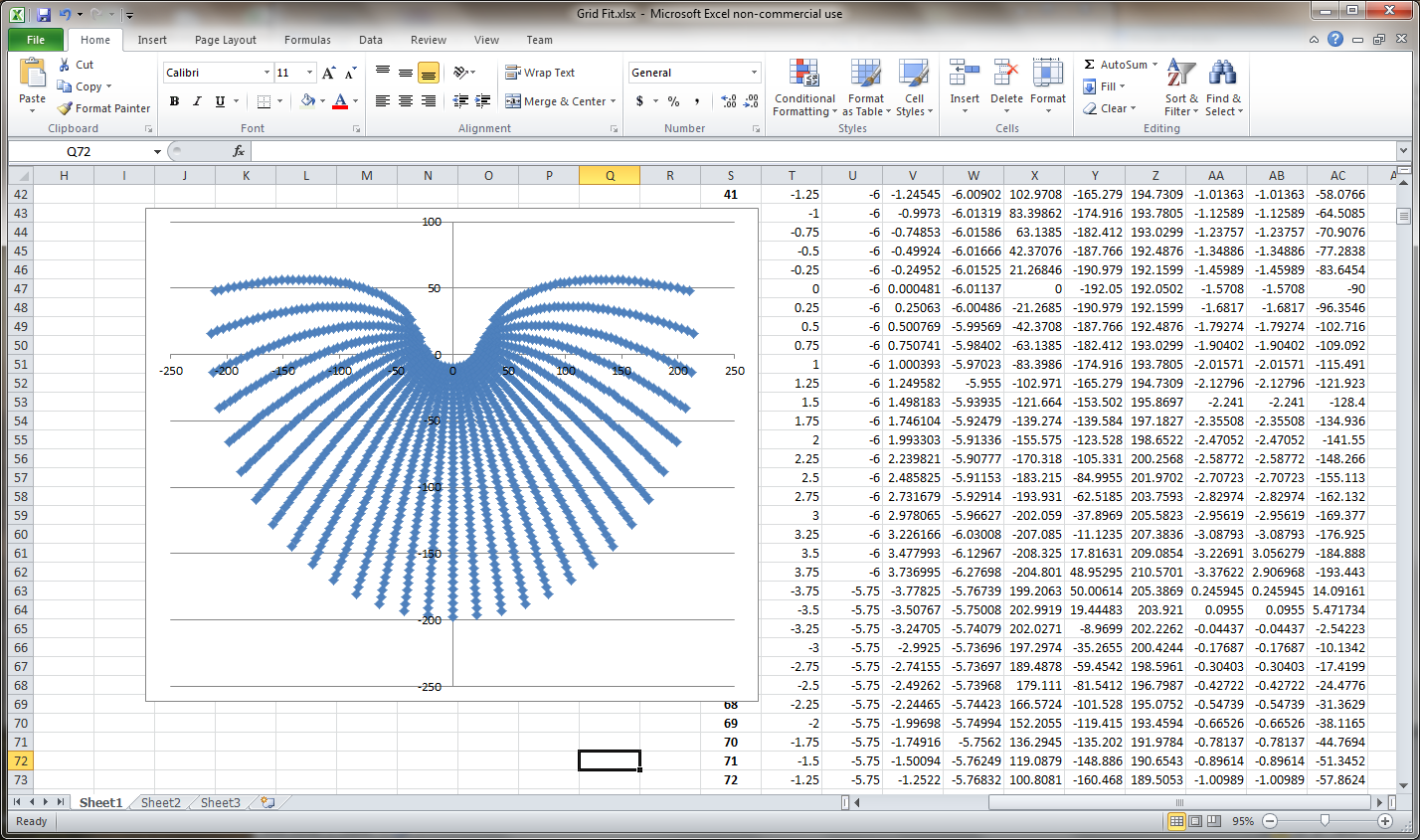